حفظ 6-10
أن يستمع الطالب آيات المقطع استماعًا جيدًا.
أن يتلو الطالب آيات المقطع تلاوة صحيحة.
أن يحفظ الطالب آيات المقطع حفظاً متقنًا.
أن يعرف الطالب نوع السورة وعدد آياتها و موضوعها.
أن يتعرف الطالب على معاني الكلمات في المقطع المحدد.
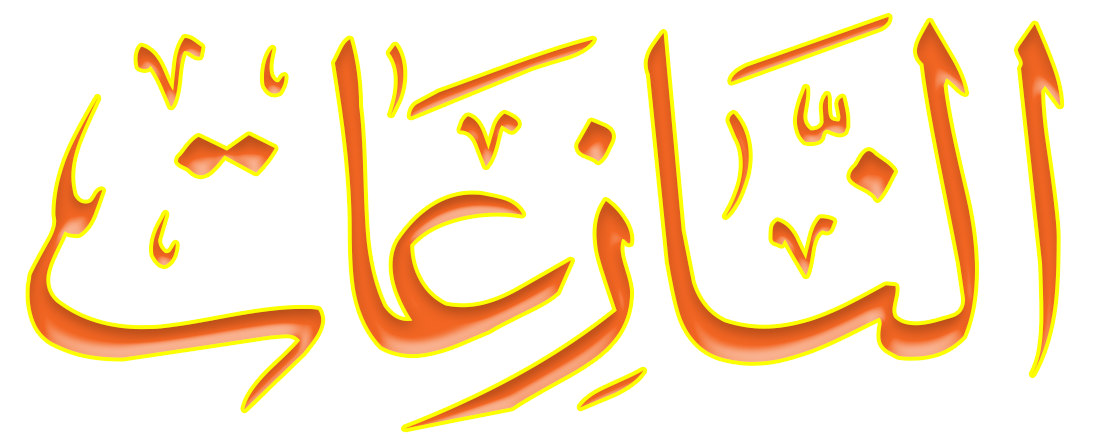 موضوعها
عدد آياتها
نوعها
التذكير بالله و اليوم الآخر
46 آية
مكية
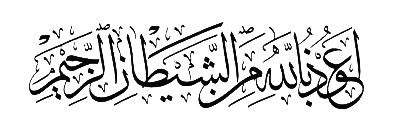 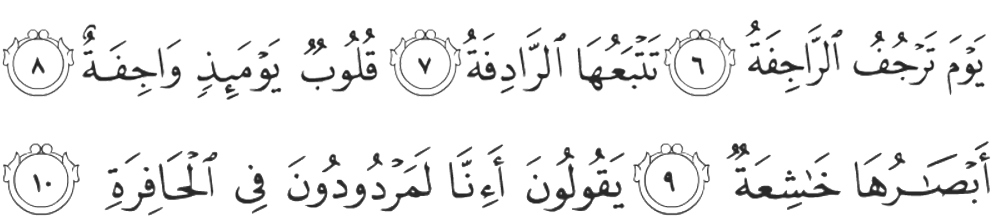 تتبعها الرادفة
يوم ترجف الراجفة
تتبع هذه النفخة نفخة ثانية.
يوم تهتز الأرض عند النفخة الأولى.
يقولون أءنا لمردودون في الحافرة
أبصارها خاشعة
قلوب يومئذ واجفة
كانوا يقولون: هل نرجع إلى الحياة بعد أن متنا؟!
يظهر على أبصارها أثر الذلة.
قلوب الكفار والعصاة خائفة في ذلك اليوم.